Review Array
Sri Nurhayati, MT
Array
Array adalah struktur data statik yang menyimpan sekumpulan elemen yang bertipe sama.
Setiap elemen diakses langsung melalui indeksnya.
Indeks array harus tipe data yang menyatakan keterurutan misalnya integer atau karakter.
Banyaknya elemen array harus sudah diketahui
	sebelum program dieksekusi.
Deklarasi Array
Dalam Pascal :
	Var 
	    Data:array[1..10] of integer;
Dalam C:
	int Data[10]
Operasi Array
Akses Data Array
	Memberikan nama variabel array tersebut serta indexnya.
	Contoh dalam bahasa C:
Data[0]=5;  
Data[1]=7;
Contoh lain akses array di C
int data[5]={1,4,5,6,7};
int *p,i; //p adalah pointer ke data int, i adalah sebuah int
p=data;
i=data[2];
*p=50; // identik dengan data[0]=50
*(p+1)=15;  // identik dengan data[1]=15
*(p+2)=*p+data[1];  // identik dengan data[2]=data[2]+data[1];
p++; // alamat p ditambah 1 (p berisi alamat int berikutnya)
printf(“Isi P adalah : “,*p);// akan muncul data[1] yaitu 50
p=p+2; // alamat p ditambah 2(p berisi alamat 2 int berikutnya
printf(“Isi P sekarang : “,*p);// akan muncul data[3] yaitu 6
Menampilkan data array
Untuk menampilakan data yang ada dalam array sebanyak banyaknya data, 
maka diperlukan perulangan dari data pertama sampai data terakhir. 
Contoh :
int i;
int data[5]={1,5,8,9,8};
int banyakdata=5;
for(i=0;i<banyakdata;i++)
{
    printf("data[%d]: %i\n",i,data[i]);
}
Menggunakan pointer
int i,*p;
int data[5]={1,5,8,9,8};
int banyakdata=5;
p=data;
for(i=0;i<banyakdata;i++)
{
    printf("data[%d]: %i\n",i,*(p+i));
}
Menggunakan Fungsi
	void view_array(int data[],int banyakdata)
	{
	     int i;
	     for(i=0;i<banyakdata;i++)
	     {
	         printf("%4d ",data[i]);
	     }
	}

	void view_array(int *data,int banyakdata)
	{
	     int i;
	     for(i=0;i<banyakdata;i++)
	     {
	         printf("%4d ",*(data+i));
	     }
	}
Pemanggilan Fungsi :
int a[5]={2,5,6,7,8};
int banyakdata=5;
printf("3 buah Isi A adalah : ");
view_array(a,3); printf("\n");
printf("Seluruh Isi A adalah : ");
view_array(a,banyakdata);
Penambahan data ke array
	Penambahan data ke array adalah proses menambahkan sebuah elemen ke dalam sebuah array.
void tambah_array(int data[], int *banyakdata, int baru)
{
    if (*banyakdata < maks)
    {
       data[*banyakdata]=baru;
       *banyakdata+=1;
    }
    else
    {
       printf("Array Penuh. Penambahan gagal\n");
    }
}
Pemanggilan Fungsi :
int a[5];
int bd=0;
tambah_array(a,&bd,3);
tambah_array(a,&bd,5);
view_array(a,bd);// Menampilkan data array A sebanyak bd
Penyisipan data ke array
	Penyisipan data ke array adalah proses menyisipkan data di array di lokasi tertentu. Masalah yang timbul ketika ada suatu proses penyisipan nilai, yaitu adanya pergeseran nilai pada data berikutnya.
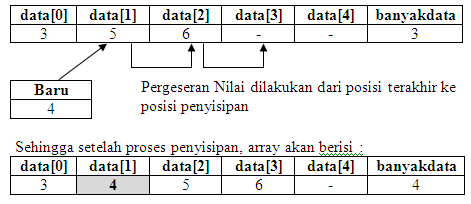 Algoritma penyisipan data array adalah :
Jika array belum penuh, lanjutkan ke proses b, dan jika telah penuh, proses berakhir dan proses dibatalkan.
Jika posisi penyisipan berada dalam range array, maka kerjakan proses c sedangkan jika posisi penyisipan di luar range array, maka proses penyisipan dibatalkan. 
Lakukan pergeseran dari posisi banyakdata menurun sampai posisi penyisipan, dengan ketentuan data[i+1]=data[i], dimana i mempunyai nilai dari posisi banyakdata sampai posisi penyisipan data (menurun).   
Isikan nilai baru ke data[posisi sisip]. (data[posisi]=baru).
Variabel banyakdata ditambah 1.
Penghapusan data dari array
	Penghapusan data dari array berarti menghilangkan suatu elemen data dalam array pada posisi tertentu. Proses penghapusan ini mengakibatkan adanya pergeseran data.
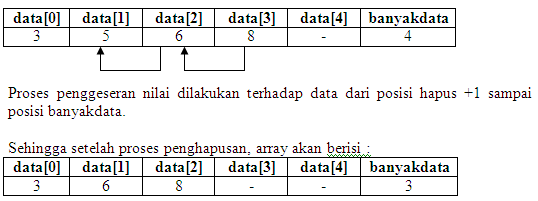 Algoritma penghapusan data array adalah :
Jika array tidak kosong (banyakdata>0), maka lanjutkan ke proses b. Jika array kosong proses penghapusan dibatalkan.
Jika posisi penghapusan berada dalam range array, maka kerjakan proses c sedangkan jika posisi penghapusan berada di luar range array, maka proses penghapusan dibatalkan. 
Lakukan perulangan untuk i dari posisi hapus sampai data terakhir-1, kemudian lakukan pemindahan data agar data pada posisi ke-i diisi dengan berikutnya (posisi i+1). Sederhananya proses pemindahan dapat dilakukan dengan ketentuan data[i]=data[i+1];
Setelah proses pergeseran data, variabel banyakdata dikurangi 1, karena telah ada 1 data yang dihapus.
Pencarian Data
a. Algoritma Sequential
Sentinel
Terdapat proses pengisian sentinel (data terakhir diisi dengan data yang dicari)
Menelusuri data yang ada di array dan membandingkannya dengan data yang dicari sampai data yang dicari ditemukan. 
Kekurangan dari algoritma ini adalah kita harus menyediakan 1 tempat untuk sentinel.
Untuk Sentinel
int cari_sekuensial_sentinel(int data[],int banyakdata,                          int dicari)
{
  int i=0;
  data[banyakdata]=dicari;
  //pengisian sentinel
	  while(data[i]!=dicari)
	  //selama belum ditemukan
	  {
	     i++;
	  }
	  if(i<banyakdata)
	    return i+1;
	  else
	    return 0;
}
Pemanggilan Fungsi :
int a[6]={10,22,34,42,55,0};//0 untuk sentinel
int bd=5;
int posisi;
clrscr();
view_array(a,bd);printf("\n");
posisi=cari_sekuensial_sentinel(a,bd,34);
if(posisi!=0)
   printf("Data ditemukan di posisis : %d\n",posisi);
else
   printf("Data tidak ditemukan\n");
Tanpa Sentinel
Pencarian ini dilakukan dengan cara menelurusi data yang ada dalam array dan membandingkannya dengan data yang dicari. 
Pencarian berhenti ketika data ditemukan atau penelurusan telah mencapai data terakhir. 
Algoritma :
Inisialisasi variabel ditemukan dengan false
Lakukan perulangan i dari 1 (data pertama) selama data ke-i tidak sama dengan data yang dicari (data belum ditemukan) dan selama nilai i masih lebih kecil dari banyak data. Lakukan langkah c.
Jika data ke-i sama dengan data yang dicari, maka isi variable ditemukan dengan nilai true yang menandakan data telah ditemukan, tetapi jika tidak sama maka variabel i ditambah 1 untuk memeriksa data selanjutnya.
Setelah perulangan b s/d c selesai, maka jika variabel ditemukan mempunyai nilai true, berarti data yang dicari ada di posisi ke-i. Jika variabel ditemukan mempunyai nilai false, berarti data yang dicari tidak ditemukan.
b. Binary Search
Teknik pencarian dalam data yang sudah terurut. 
Beban komputasi yang lebih ringan dibandingkan dengan pencarian sekuensial. 
Algoritma pencarian secara binary  :
Data diambil dari posisi 1 sampai posisi akhir N
Kemudian cari posisi data tengah dengan rumus (posisi awal + posisi akhir) / 2
Kemudian data yang dicari dibandingkan dengan data yang di tengah, apakah sama atau lebih kecil, atau lebih besar?
Jika lebih besar, maka proses pencarian dicari dengan posisi awaladalah posisi tengah + 1
Jika lebih kecil, maka proses pencarian dicari dengan posisi akhir adalah posisi tengah – 1
Jika data sama, berarti ketemu
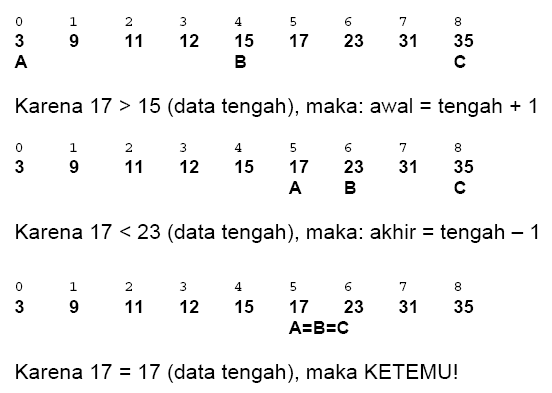 Pengurutan Data
Pengurutan data dalam struktur data sangat penting terutama untuk data yang beripe data numerik ataupun karakter.
Pengurutan dapat dilakukan secara ascending (urut naik) dan descending (urut turun)
Pengurutan (Sorting) adalah proses pengurutan data yang sebelumnya disusun secara acak sehingga tersusun secara teratur menurut aturan tertentu.
Bubble Sort
Membandingkan sebuah elemen array ke-i dengan elemen array berikutnya (elemen ke-i+1). 
Jika isi elemen array ke-i lebih besar dari elemen array ke-i+1, maka tukarkan isinya. 
Kapan berhentinya? Bubble sort berhenti jika seluruh array telah diperiksa dan tidak ada pertukaran lagi yang bisa dilakukan, serta tercapai perurutan yang telah diinginkan.
Algoritma pengurutan yang paling sederhana, tetapi paling lambat untuk array yang memiliki elemen yang banyak.
Contoh : akan diurutkan 10 nilai
Catatan : data yang diarsir adalah data yang telah terurut.
Algoritma pengurutan data dengan algoritma bubble sort adalah :
Lakukan perulangan untuk i dimulai dari 1 sampai N-1, lakukan proses b.
Lakukan perulangan j dimulai dari 1 sampai N-1, lakukan perbandingan antara data ke-j dengan data ke-(j+1). Jika data ke-j lebih besar dari data ke-(j+1), maka tukarkan datanya.
Selection Sort
Algoritma selection sort bekerja dengan cara menyimpan data terkecil dari data ke posisi kiri. 
Data paling kiri yang telah terurut tidak perlu dibandingkan lagi. 
Selama proses, pembandingan dan pengubahan hanya dilakukan pada indeks pembanding saja, pertukaran data secara fisik terjadi pada akhir proses.
Algoritma ini lebih baik dari pengurutan dengan algoritma bubble sort, karena dengan algoritma ini, proses pertukaran elemen hanya terjadi sebanyak N-1 kali
Kondisi awal :
Langkah 1 :
Cari index bilangan terkecil dari data ke-1 sampai data terakhir terakhir untuk disimpan di posisi ke-1. Dari data di atas didapatkan bahwa data terkecil berada di index ke-10. Tukarkan isi data ke-1 dengan indek ke 10.
Menjadi :
Langkah 1 :
	Cari index bilangan terkecil dari data ke-2 sampai data terakhir untuk disimpan di posisi-2. Dari data sebelumnya didapatkan bahwa data terkecil berada di index ke-5. Tukarkan isi data ke-2 dengan data index ke-5.
Menjadi :
Dan seterusnya, sehingga terurut
Algoritma di atas adalah :
lakukan perulangan i untuk mewakili langkah dari 1 sampai N-1,dimana N adalah banyak data. Lakukan proses b.
Lakukan pencarian index terkecil dalam range data ke-i sampai data ke-N, dan simpan index posisinya dalam variabel idxterkecil. Lanjutkan ke proses c.
Jika data ke-i lebih besar dari data ke-indexterkecil, maka tukarkan data ke-i dengan data ke-indexterkecil.